2016 BRINGING ADMINISTRATORS TOGETHER CONFERENCE
Report Retrieval Options
April 14, 2016
10:15am-11:15am
1:30pm-2:30pm
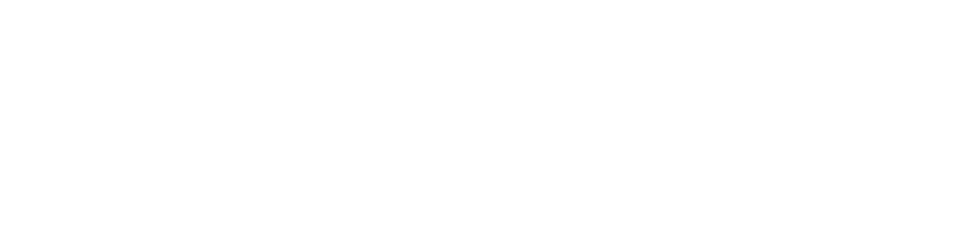 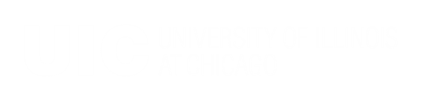 Workshop Presenters
2
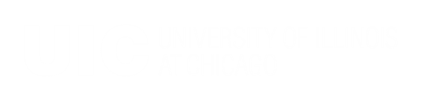 Please …
Turn off cell phones.
Avoid side conversations.
Hold questions until the end.
Sign the attendance roster.
Complete the evaluation at the end of the workshop.
3
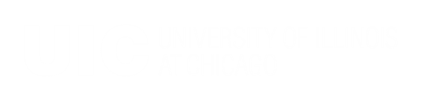 Workshop Objectives
Identify the different reporting and data tools available
Determine when and why to use each option
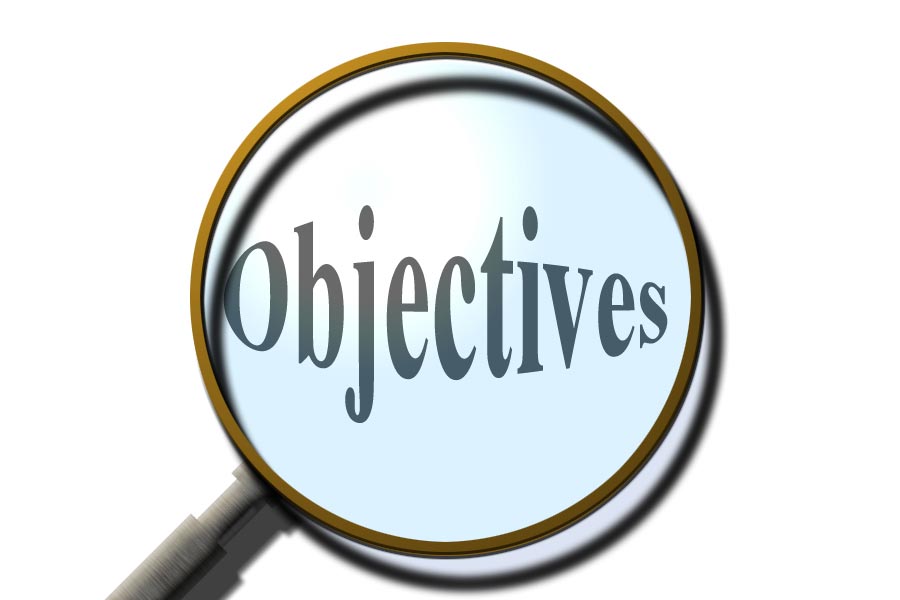 4
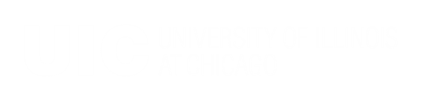 View Direct
Static month-end standard finance reports
HR/Pay reports
FOAPAL Hierarchy reports
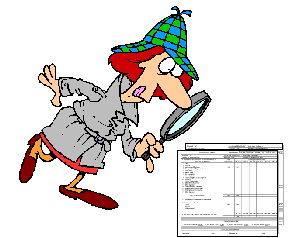 5
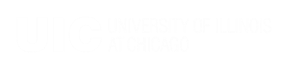 Standard Financial Reports
6
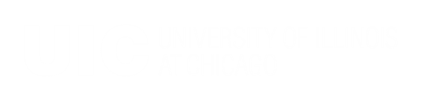 HR/Pay Reports
7
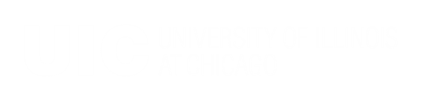 FOAPAL Hierarchy Reports
Account Index Report
Account Hierarchy Report
Activity Code Report
Fund Hierarchy Report
Location Hierarchy Report
Organization Hierarchy Report
Program Hierarchy Report
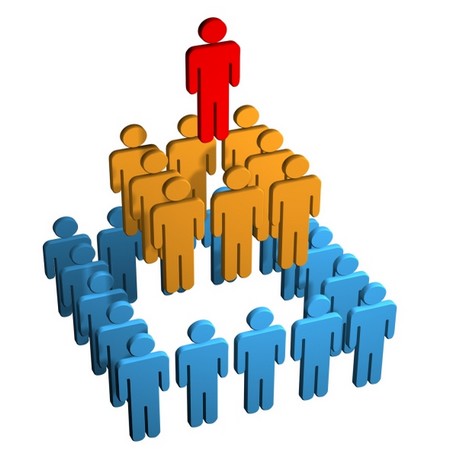 8
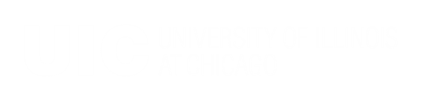 Why Use View Direct?
Quick access to print reports by organization code for reconciliation
Only one or few organization codes
Few self-supporting funds
Don’t distribute by CFOP to PIs, Department Head, etc.
9
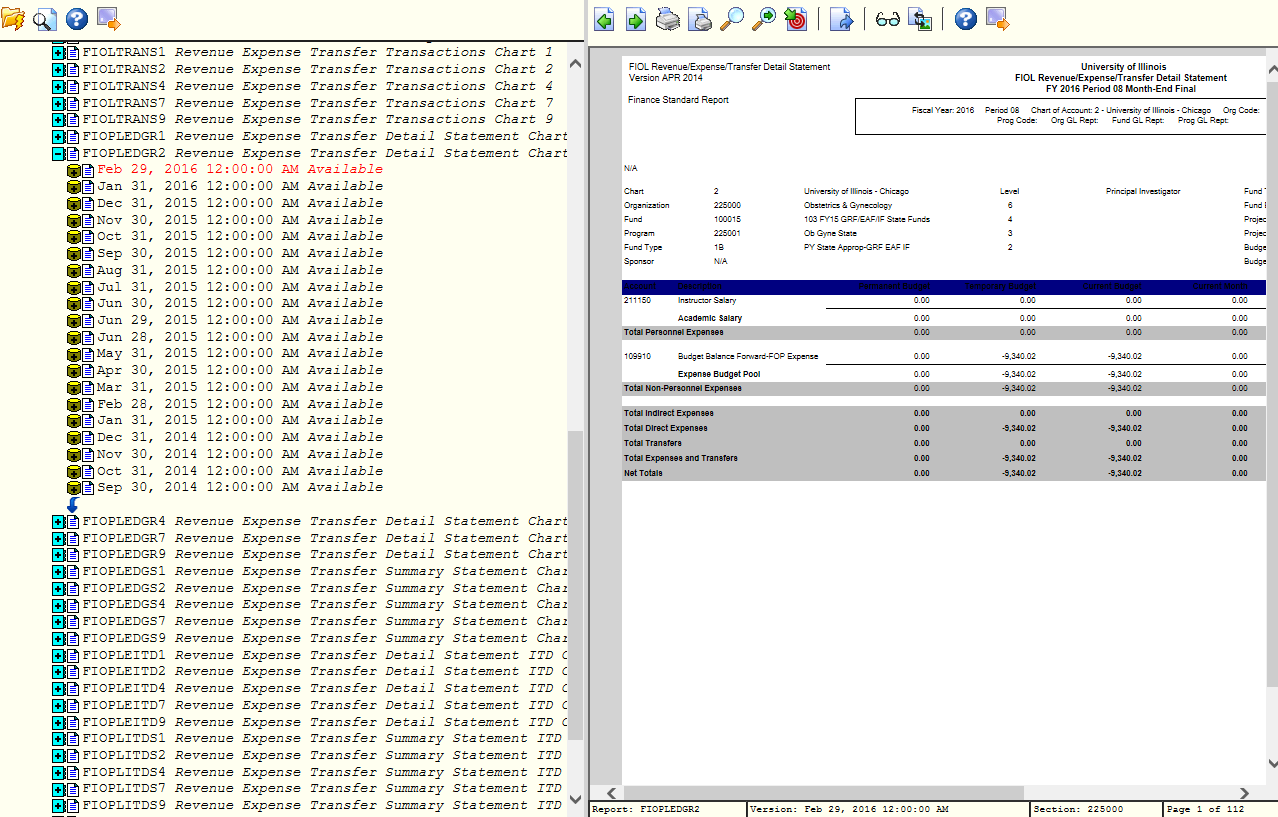 https://docdirectpweb.admin.uillinois.edu/ddrint/servlet/ddrint
10
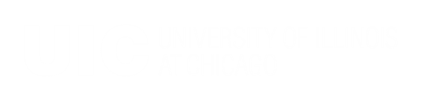 Enterprise Data Delivery & Information Environment
Standard Finance reports 
Operating Ledger reports
General Ledger reports
Fixed Asset reports
Accounts Receivable
Grants
Purchasing
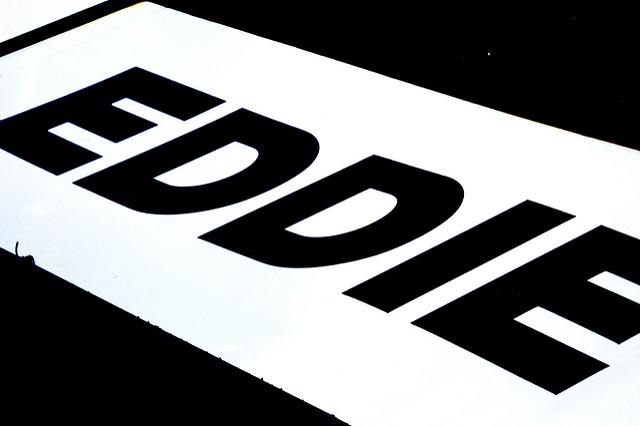 11
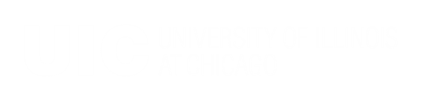 Operating Ledger Reports
Summary reports
College Dept Fund Type Summary
Operating Ledger Summary
YTD Transaction Statements
Operating Statement Rollups
Misclassified FOAPAL report
MultiFund Management Reports
Operating Ledger by Org
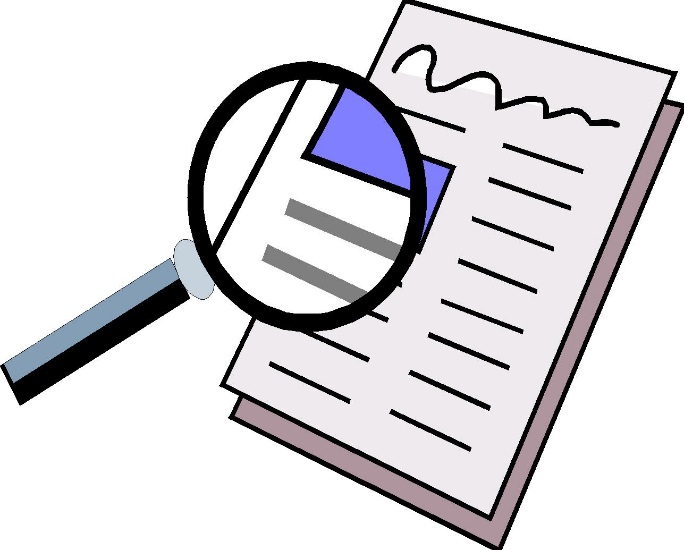 12
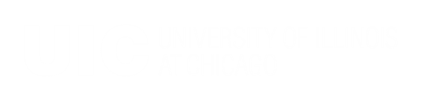 General Ledger Reports
Fund Type Summary
General Ledger Department Fund Summary
General Ledger Fund Summary
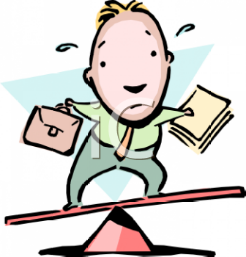 13
Fixed Asset Reports
Fixed Asset by Org
Monthly Activity by Chart and Organization
Commodity Search
Fixed Asset Pending List
Location
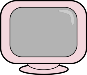 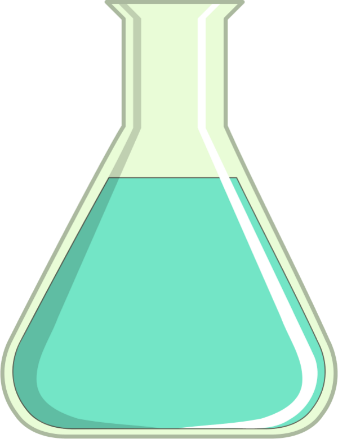 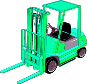 14
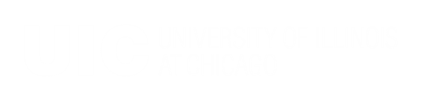 A/R, Grants & Purchasing Reports
15
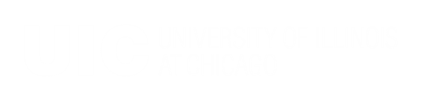 Why Use EDDIE?
Many organization or fund codes
Choice of parameters
Can export report to excel
Can save report parameters to favorites
16
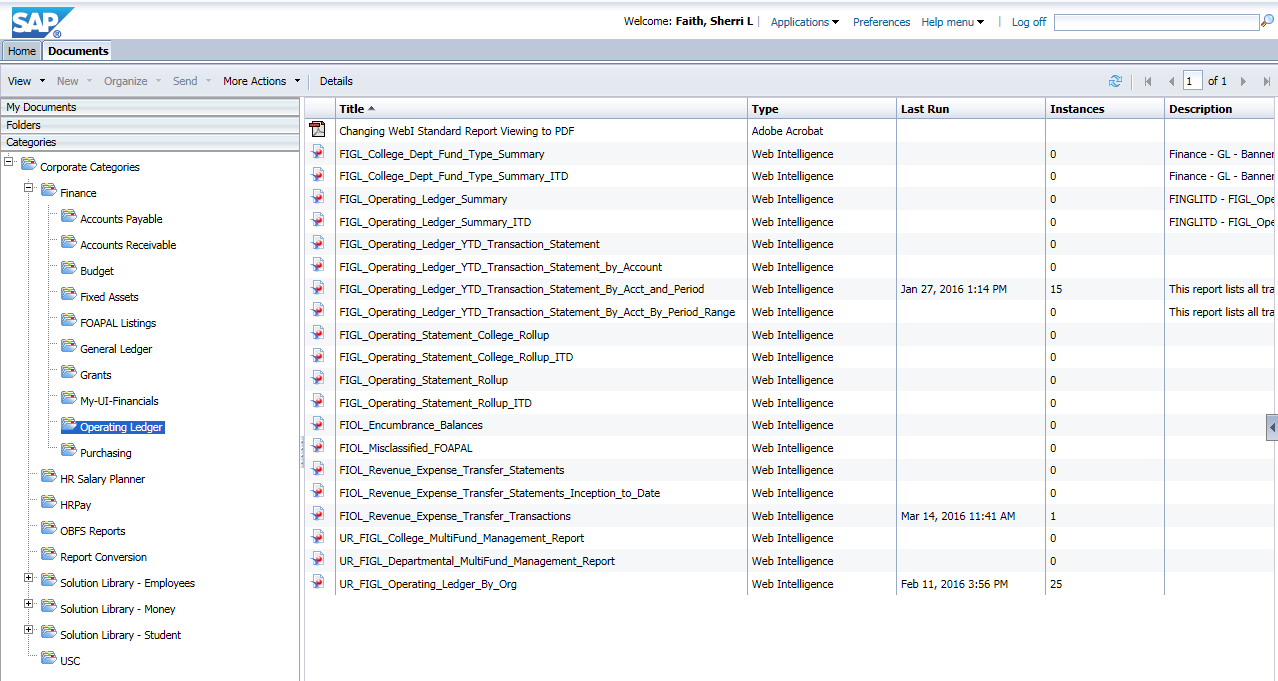 https://eddie.ds.uillinois.edu/
17
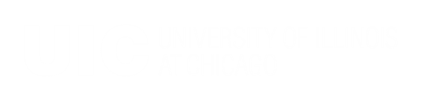 What is My-UI-Financials?
18
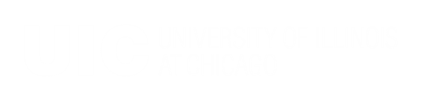 Why Use My-UI-Financials?
Easy to use, intuitive interface
Finance and payroll reports in one place
No experience with View Direct or EDDIE needed
Easy way to distribute reports to PIs, Department Heads, etc.
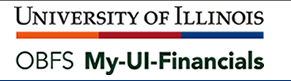 19
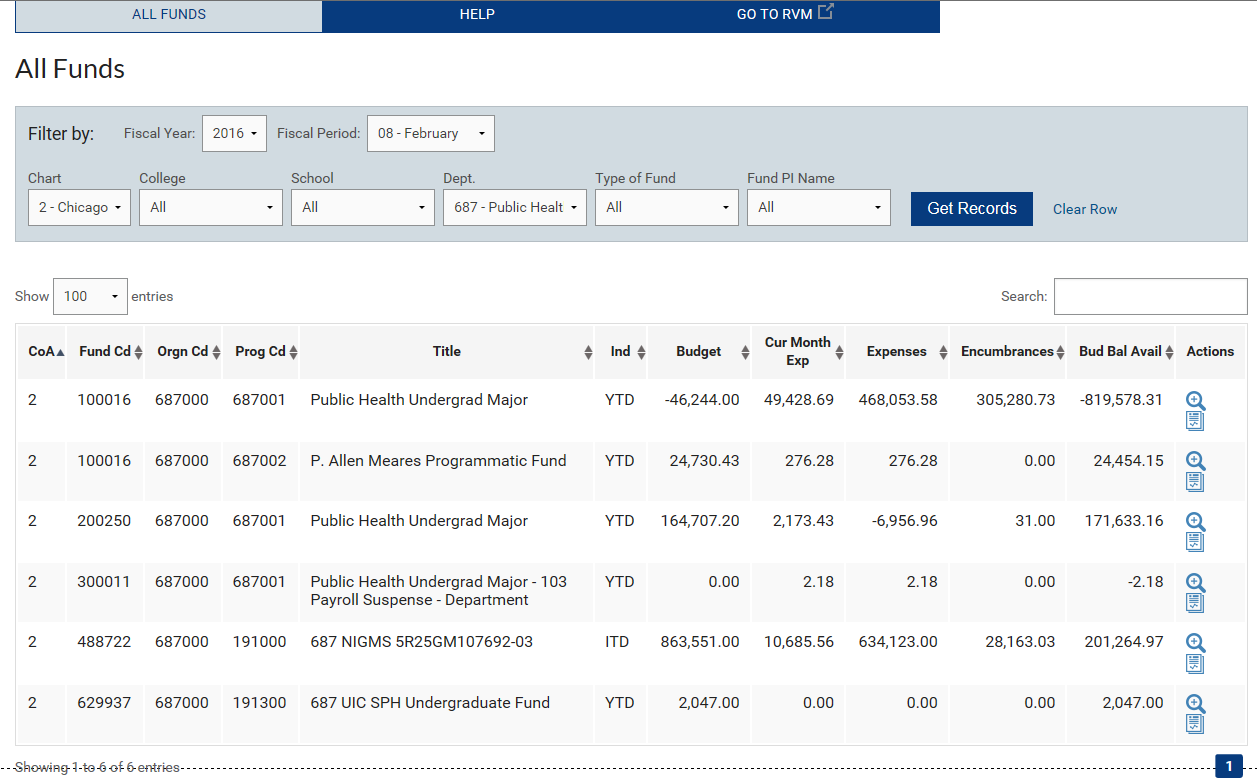 https://myuifinancials.uillinois.edu/myFi/
20
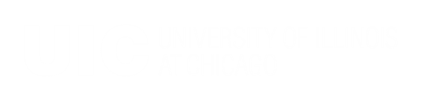 Resources from DS Website
https://www.aits.uillinois.edu/services/reports_and_data










https://answers.uillinois.edu/ua/
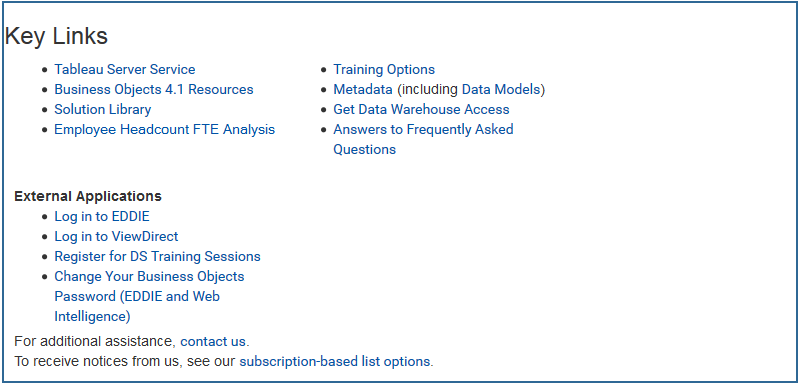 21
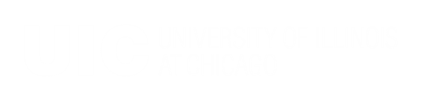 What is Solution Library?
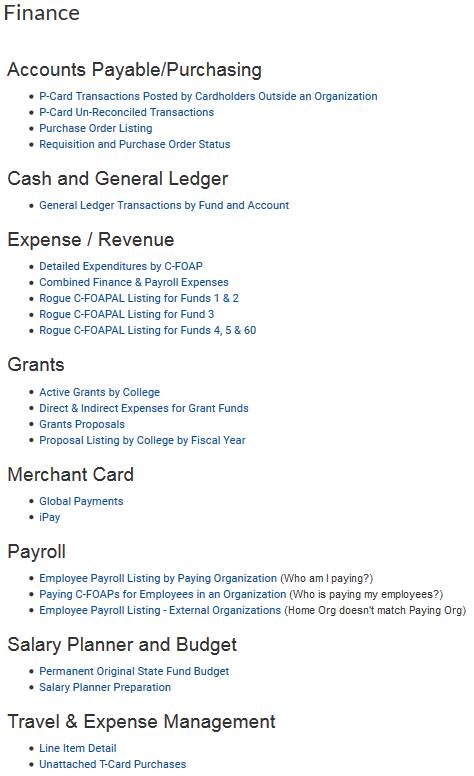 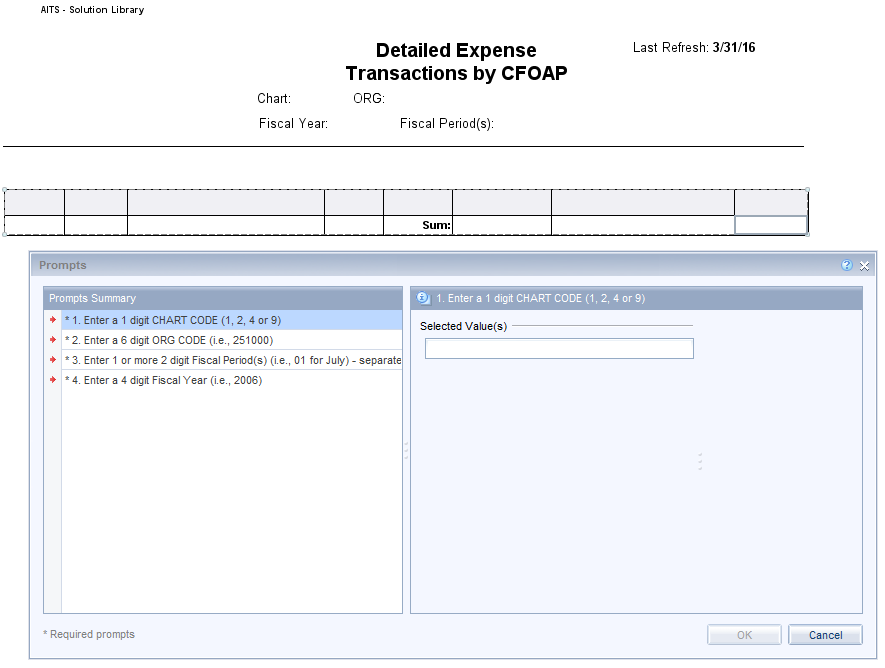 22
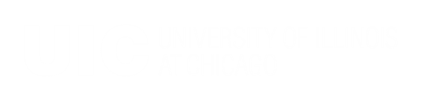 Solution Library
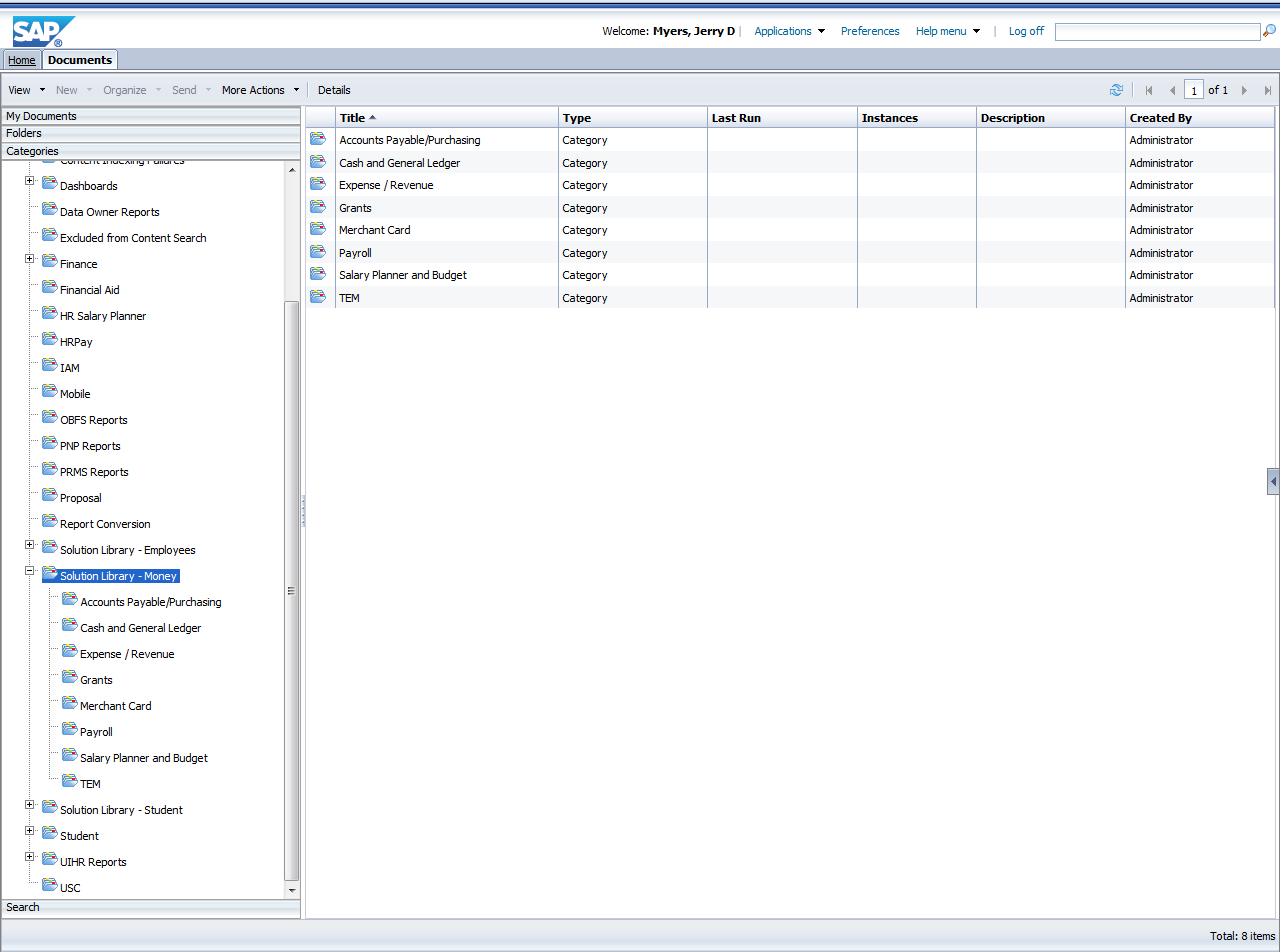 23
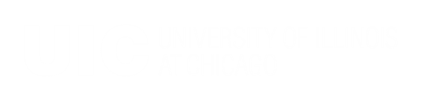 What is Web Intelligence?
Web Intelligence is the BusinessObjects tool for ad hoc analysis.
Available in Web-based (via EDDIE) and desktop versions.
Allows for specific use reporting.
Great for researching transactions                       and finding greater details.
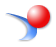 24
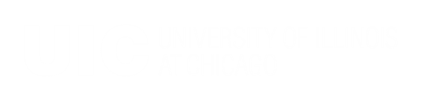 Why use Solution Library or WebI?
Allows access to data in the Data Warehouse Environment via Universes.*
Data sources can be combined including multiple universes and Excel data.
Query filters can be modified and customized and reports can be scheduled to run and distribute.
Report Writing Training and Practice Labs are open monthly.
	*Addition security access may be required.
25
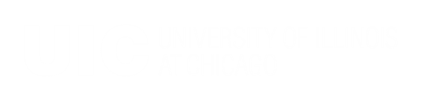 What is START myResearch?
START (Systemwide Tools for Administration of Research and Training) is the grants management software leveraging open source (Kuali Coeus) as well as University of Illinois developed software.  myResearch is the Principal Investigator (PI) portal that will integrate and display information from a number of different university systems, giving faculty access to the information they need to prepare, submit, route, and manage their grants. 
The myResearch Portal is an online system designed to provide a central point for both faculty members and designated staff to access sponsored research portfolio information.
26
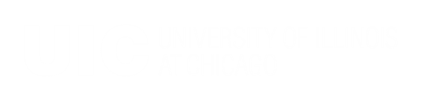 Why use myResearch?
The myResearch Portal provides quick and easy access to information regarding a principal investigator’s sponsored research portfolio, including information regarding pending proposals, negotiations, active awards, closed awards, non-funded proposals, and the financial status of active awards.
	https://myresearch.uillinois.edu/home/
	https://myresearch.uillinois.edu/piPortal/
27
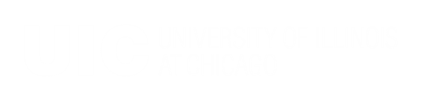 Additional Resources
OBFS Training Center 
	(Job Aids, On-line and instructor-lead courses) 	https://www.obfs.uillinois.edu/training/

Decision Support Training 
	(On-line and instructor-lead courses) 	https://www.aits.uillinois.edu/services/reports_and_data/help_and_training/training/

General Search )
	https://answers.uillinois.edu/
28
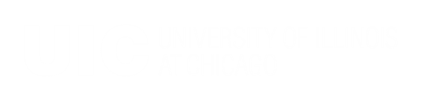 Workshop Summary
After this workshop you can 
Identify the different reporting and data tools available
Determine when and why to use each option
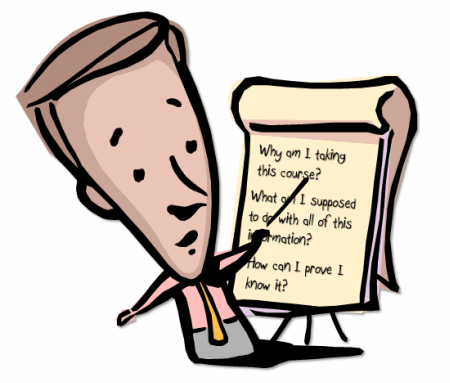 29
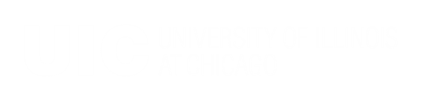 Questions / Concerns?
30